TOOL I.D.
Altimeter
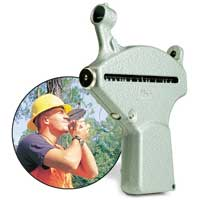 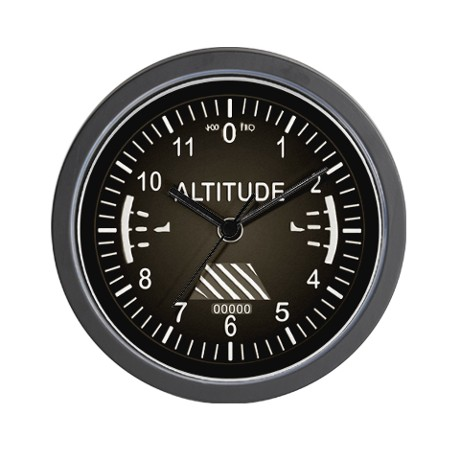 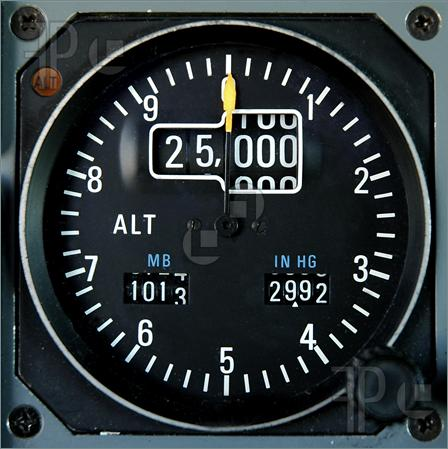 Angle Gauge
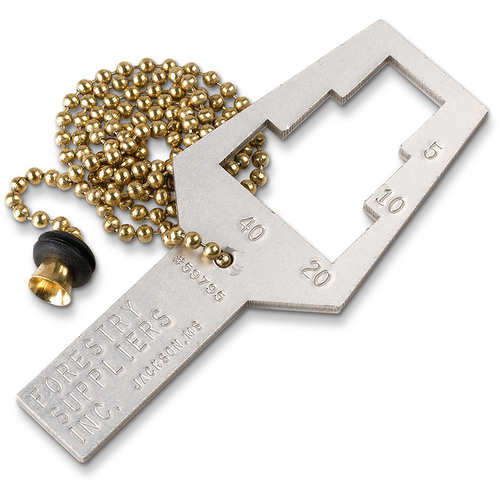 Ascender
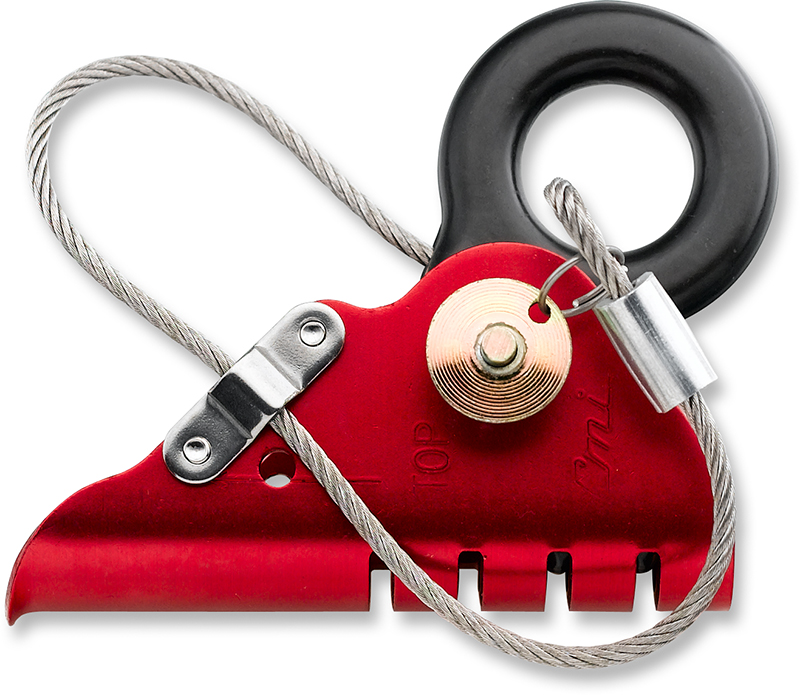 Automatic Level
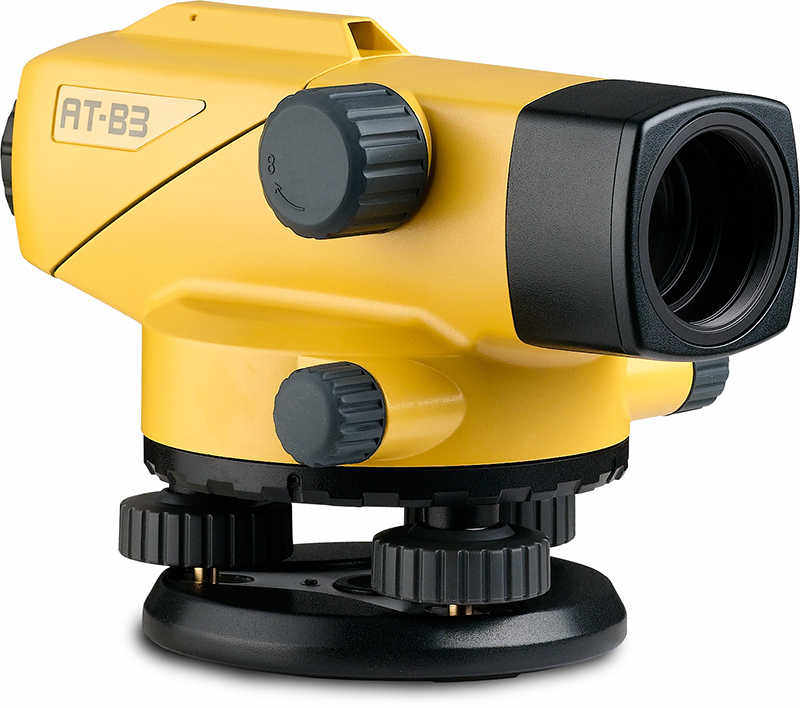 Back-pack Fire Pump
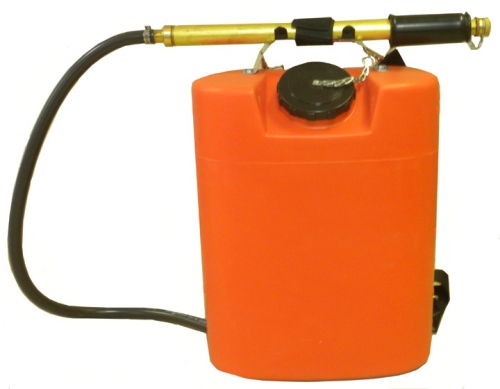 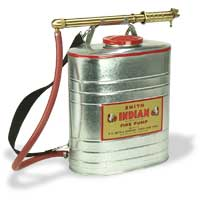 Bark Gauge
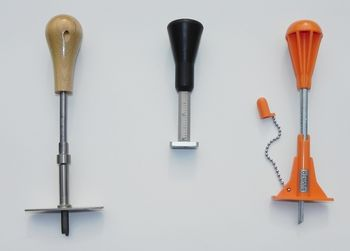 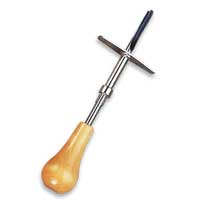 Bulldozer
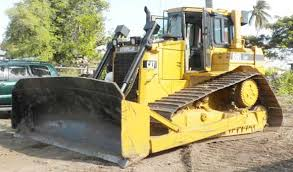 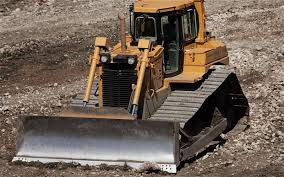 Canthook – Blunt End
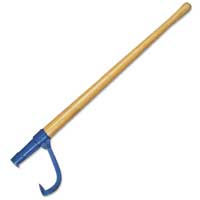 Carabiner
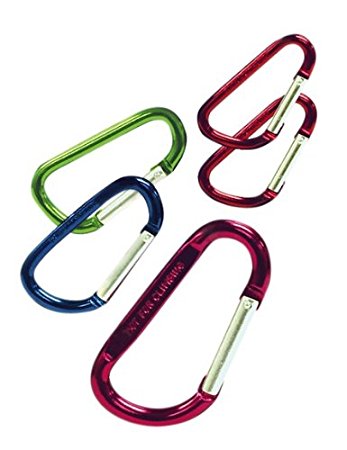 Chainsaw
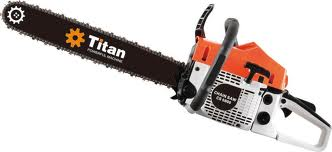 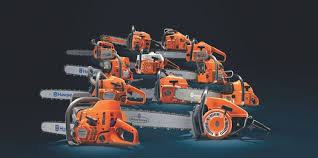 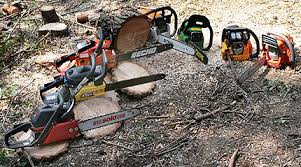 Chainsaw Chaps
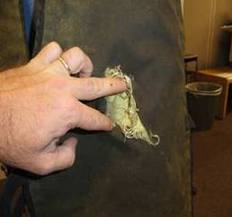 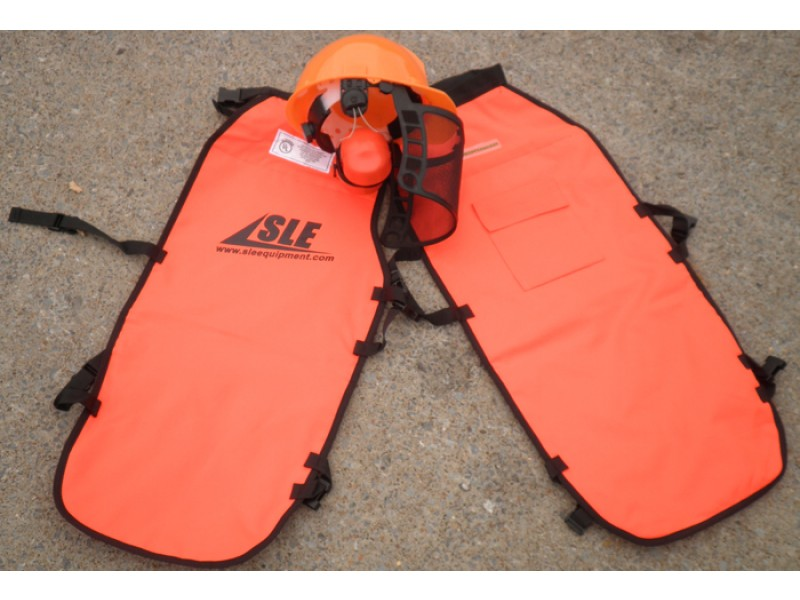 Clinometer
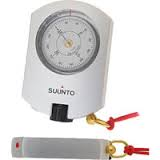 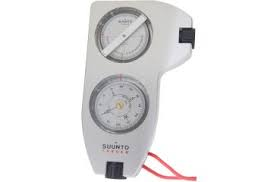 Combination Tool
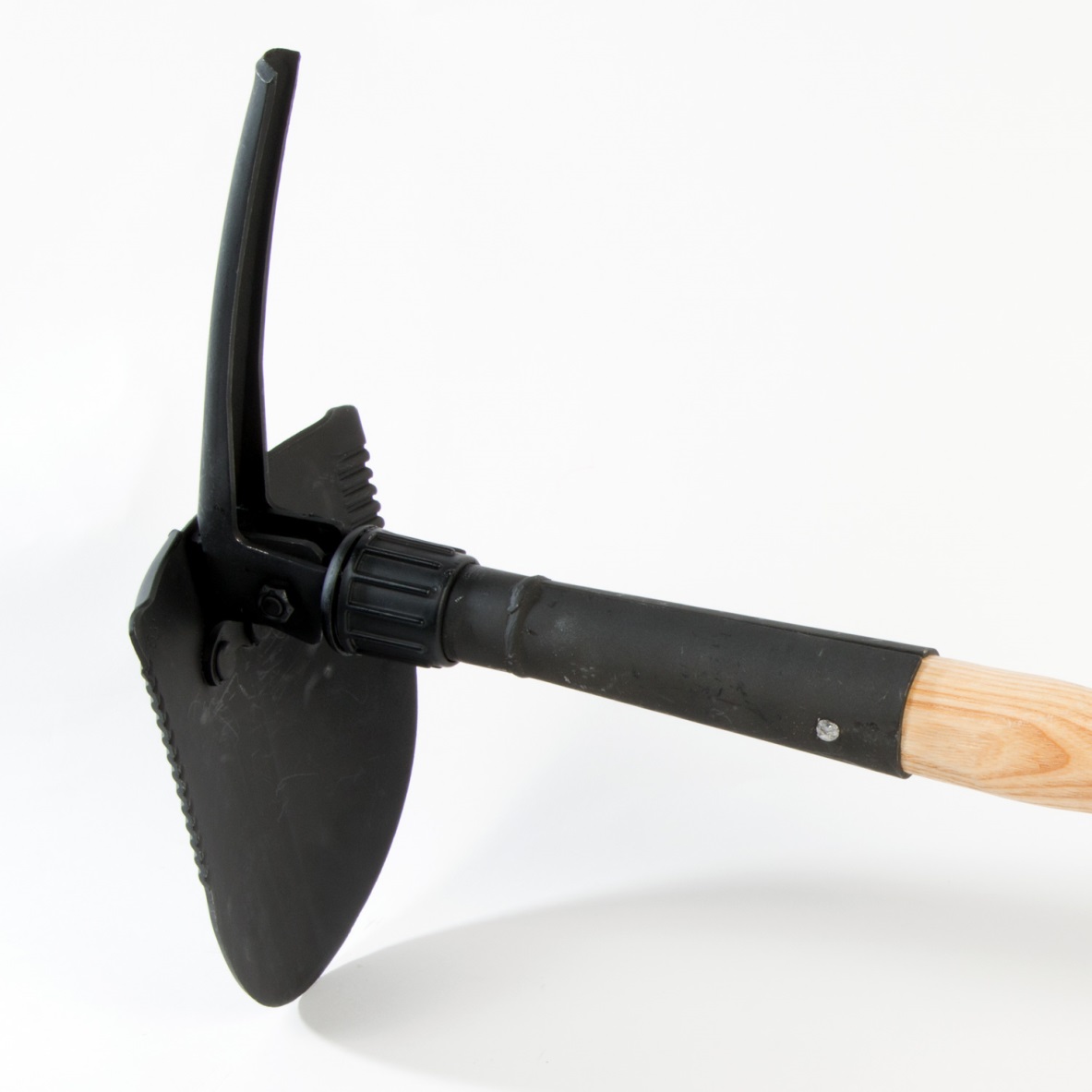 Data Recorder
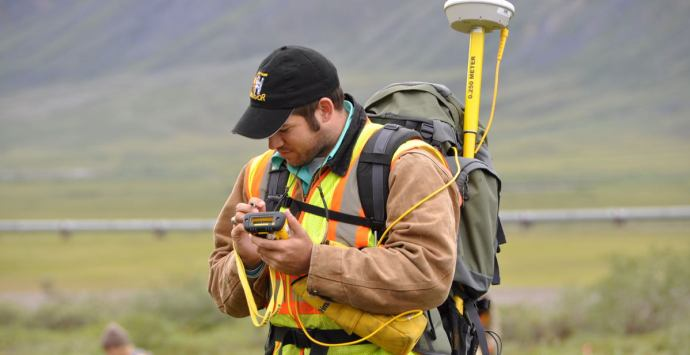 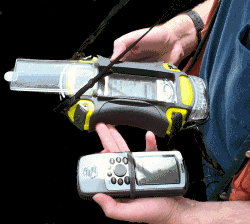 Densiometer
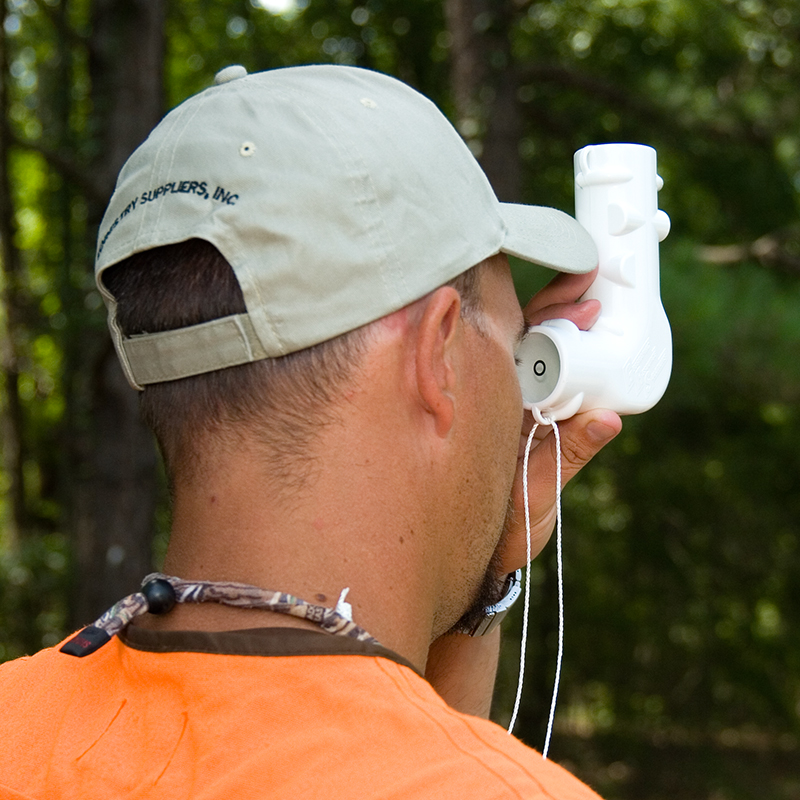 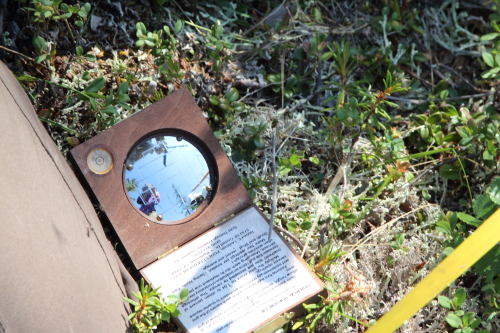 Diameter Tape
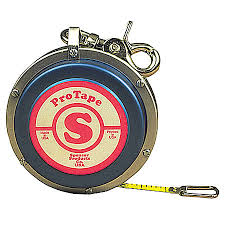 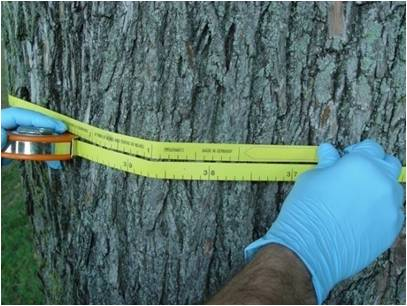 Dot Grid
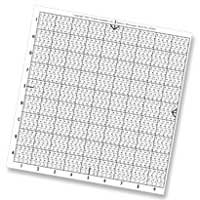 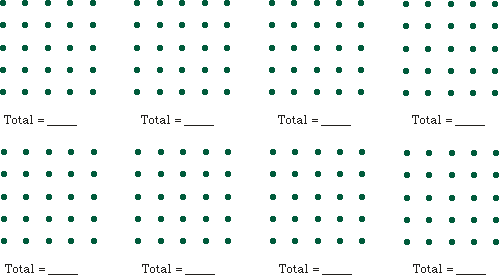 Drip Torch
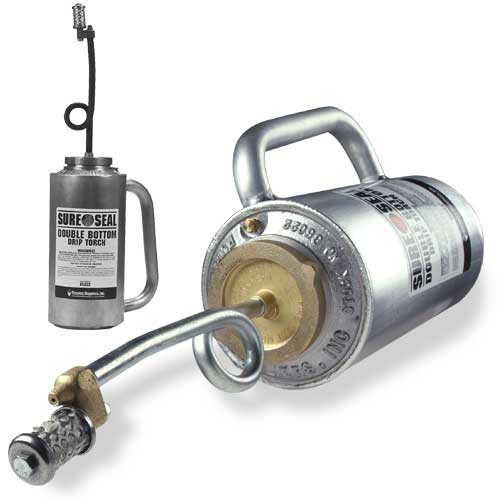 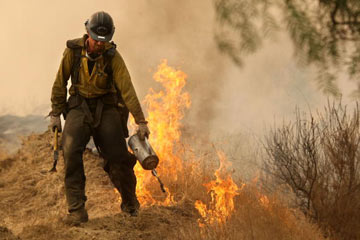 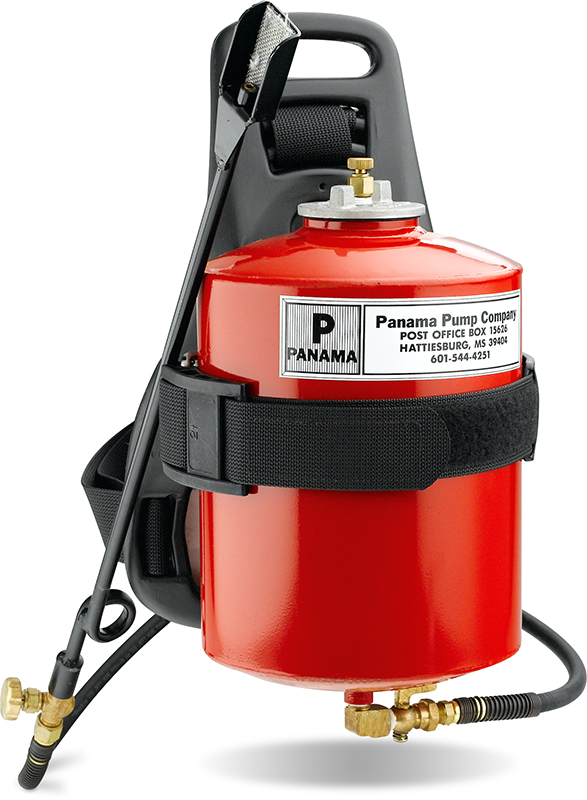 Ear Protection
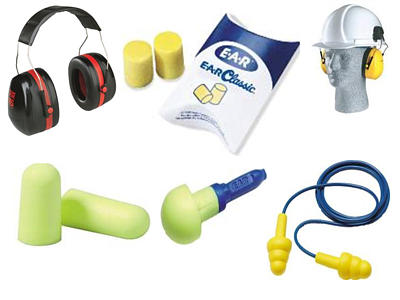 Endloader
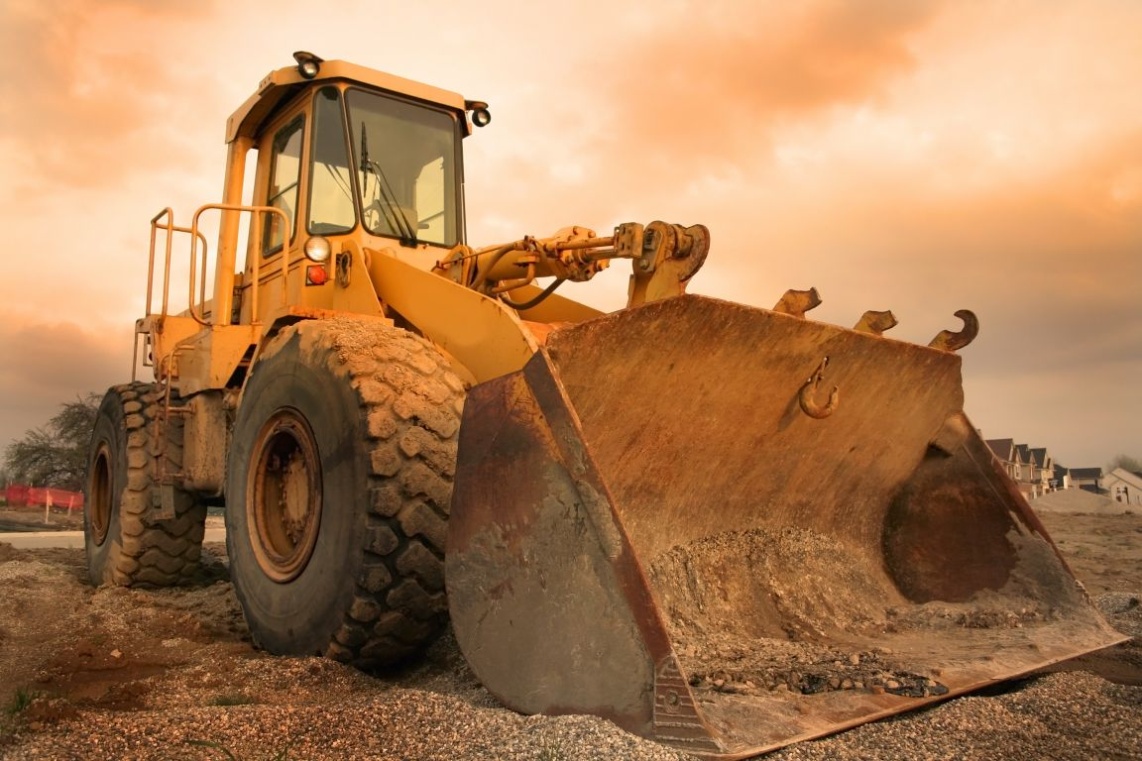 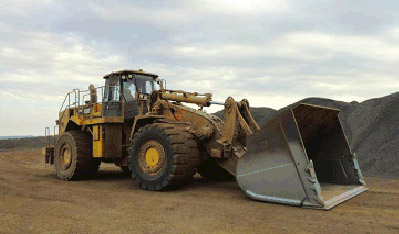 Feller Buncher
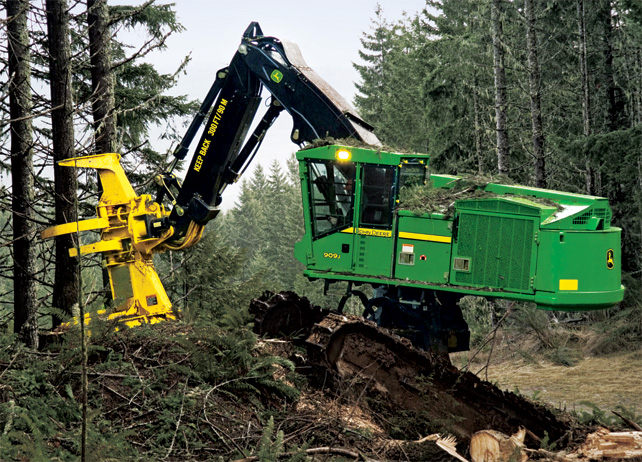 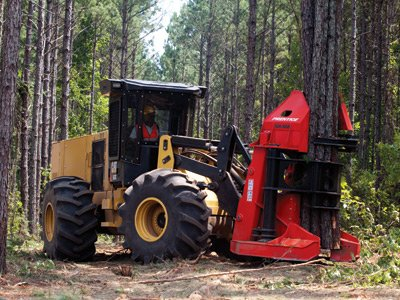 Felling Wedge
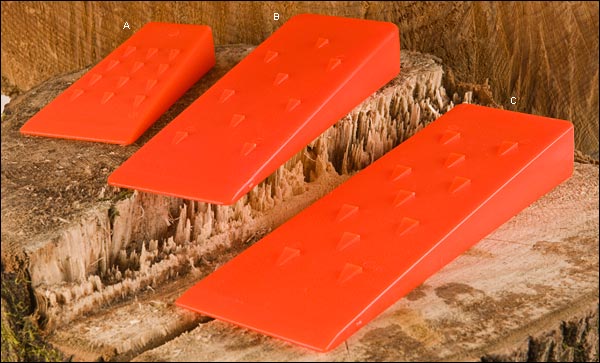 Fiber Glass Measuring Tape
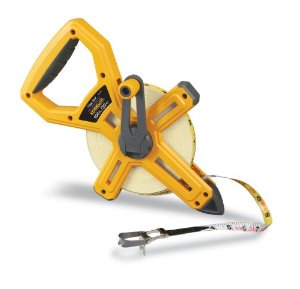 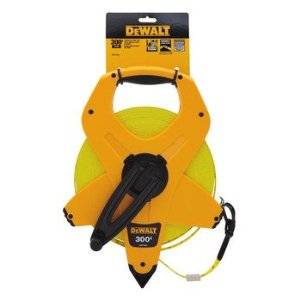 Fire Rake
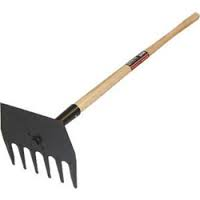 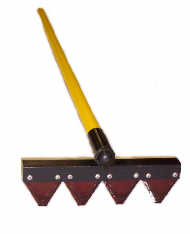 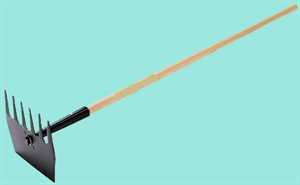 Fire Shelter
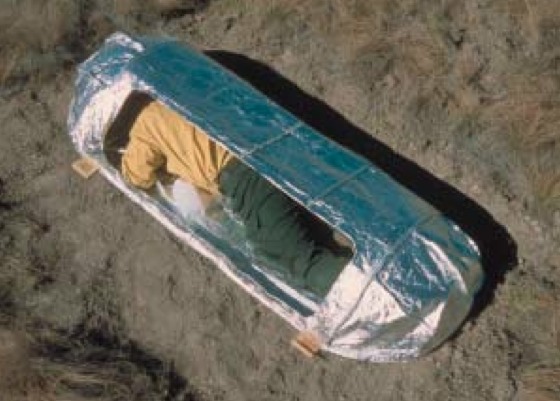 Fire Weather Kit
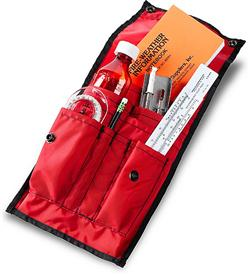 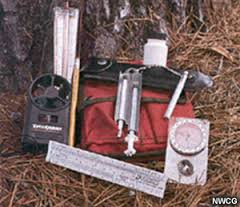 Fire Swatter
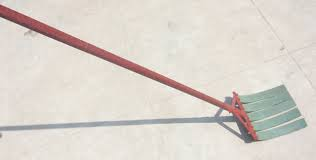 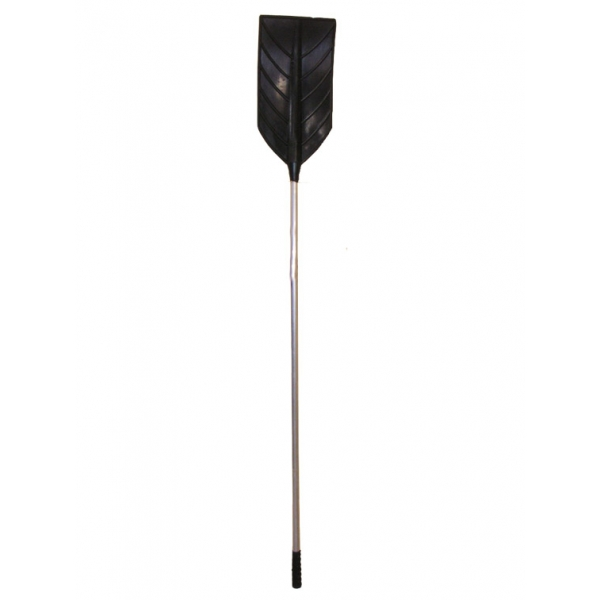 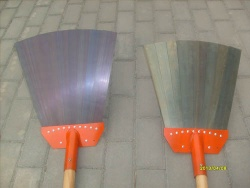 First Aid Kit
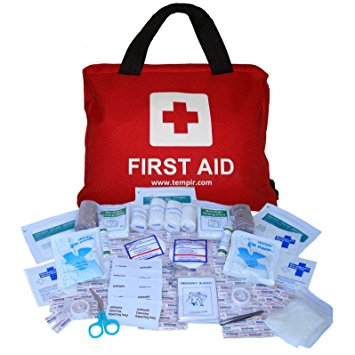 Flow/current Meter
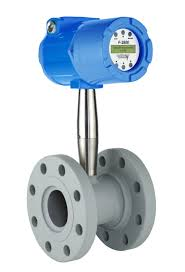 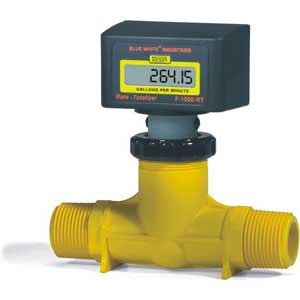 GPS Receiver
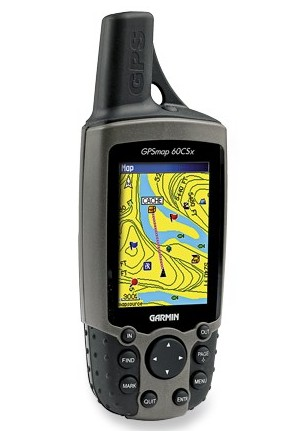 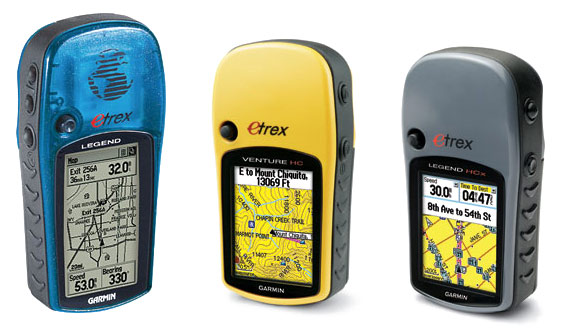 Hand Compass
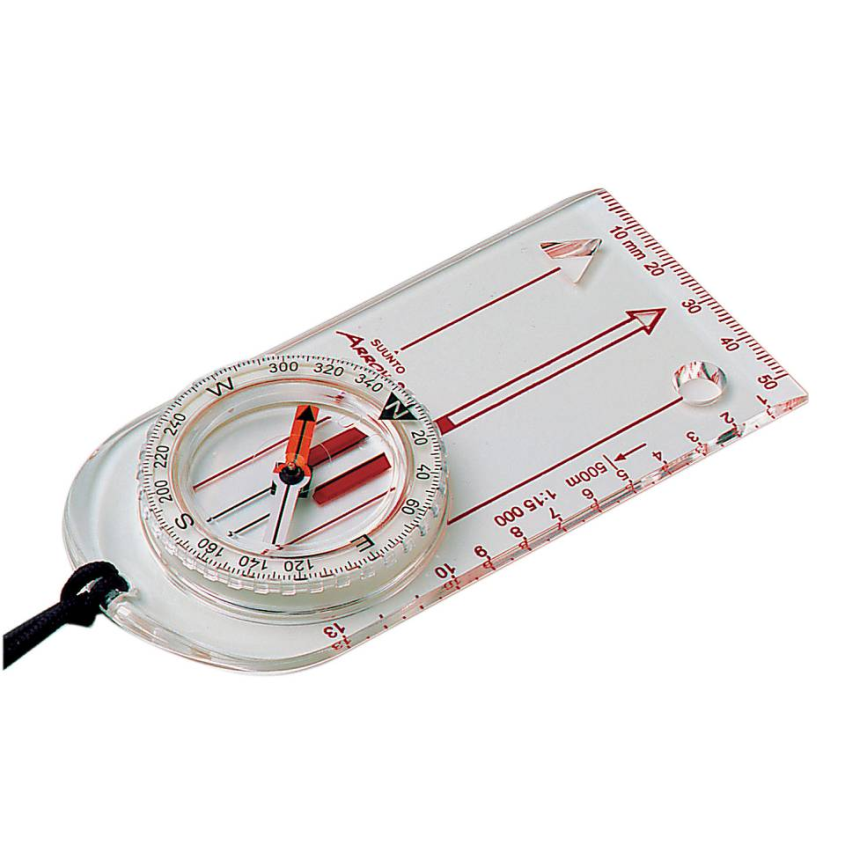 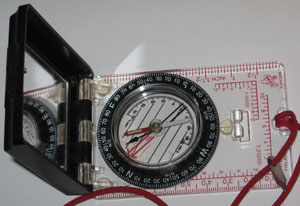 Hand Lens/ Field Microscope
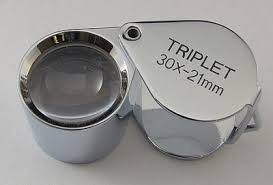 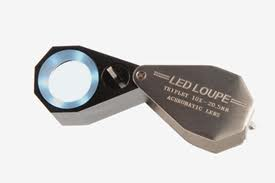 Hip Chain
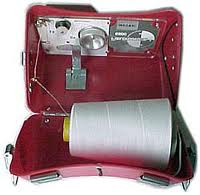 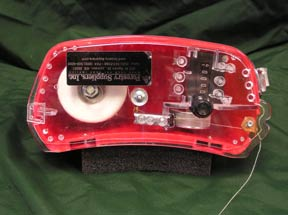 Hypo-Hatchet
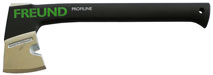 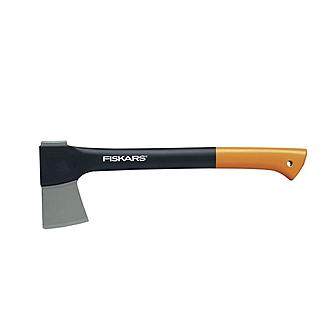 Increment  Borer
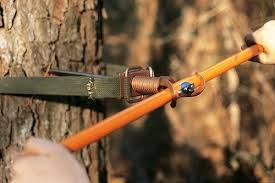 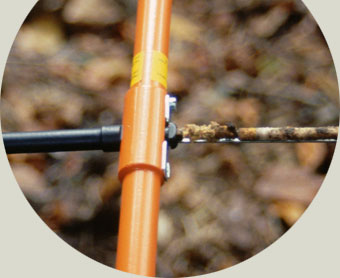 Jacob Staff
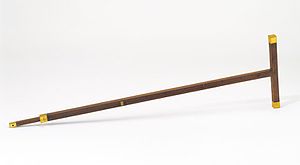 Log Rule
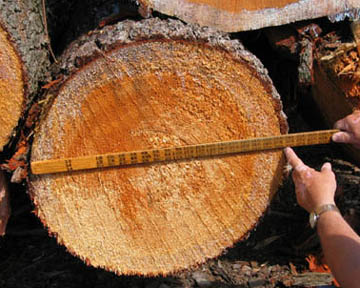 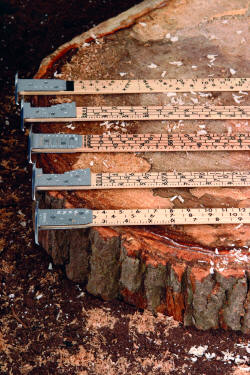 Loggers Tape
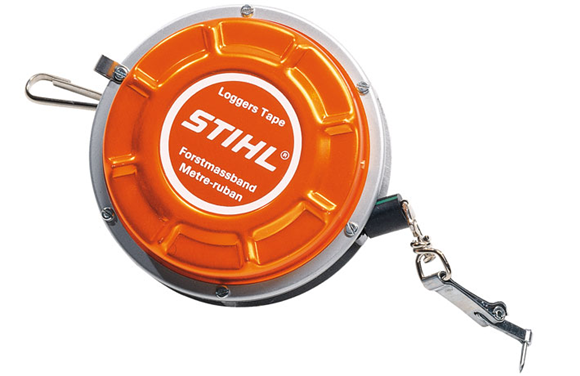 Maul
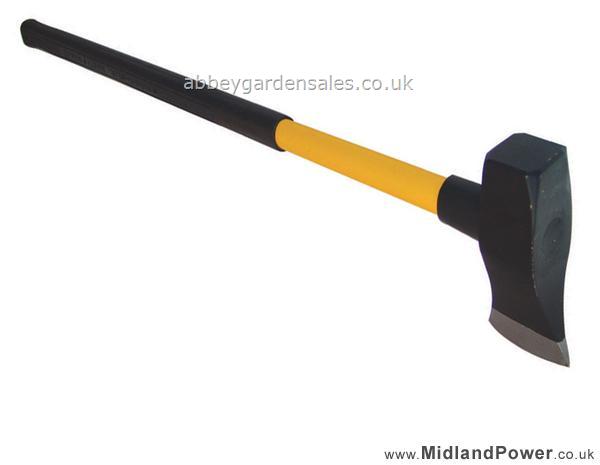 Peavy
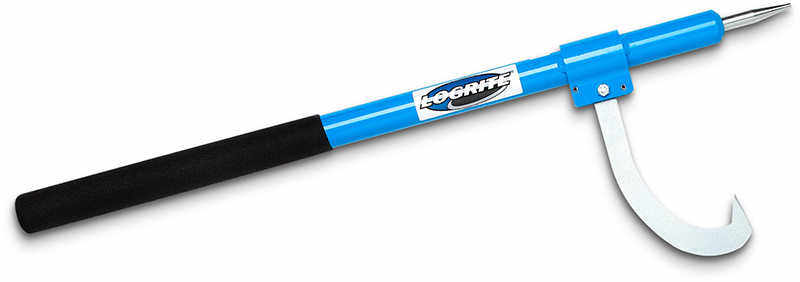 Ph Meter
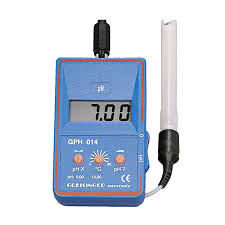 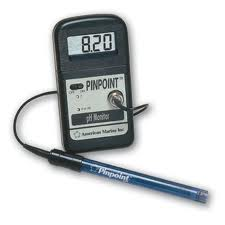 Planimeter
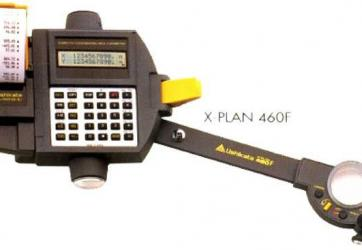 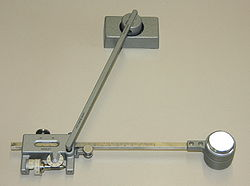 Plant Press
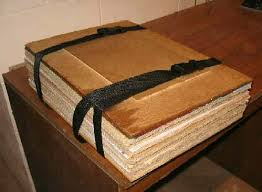 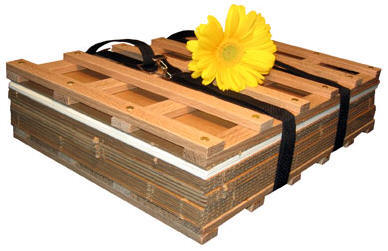 Plastic Flagging
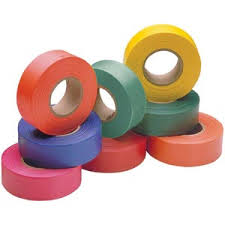 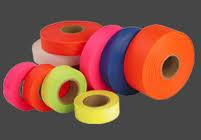 Pole Saw
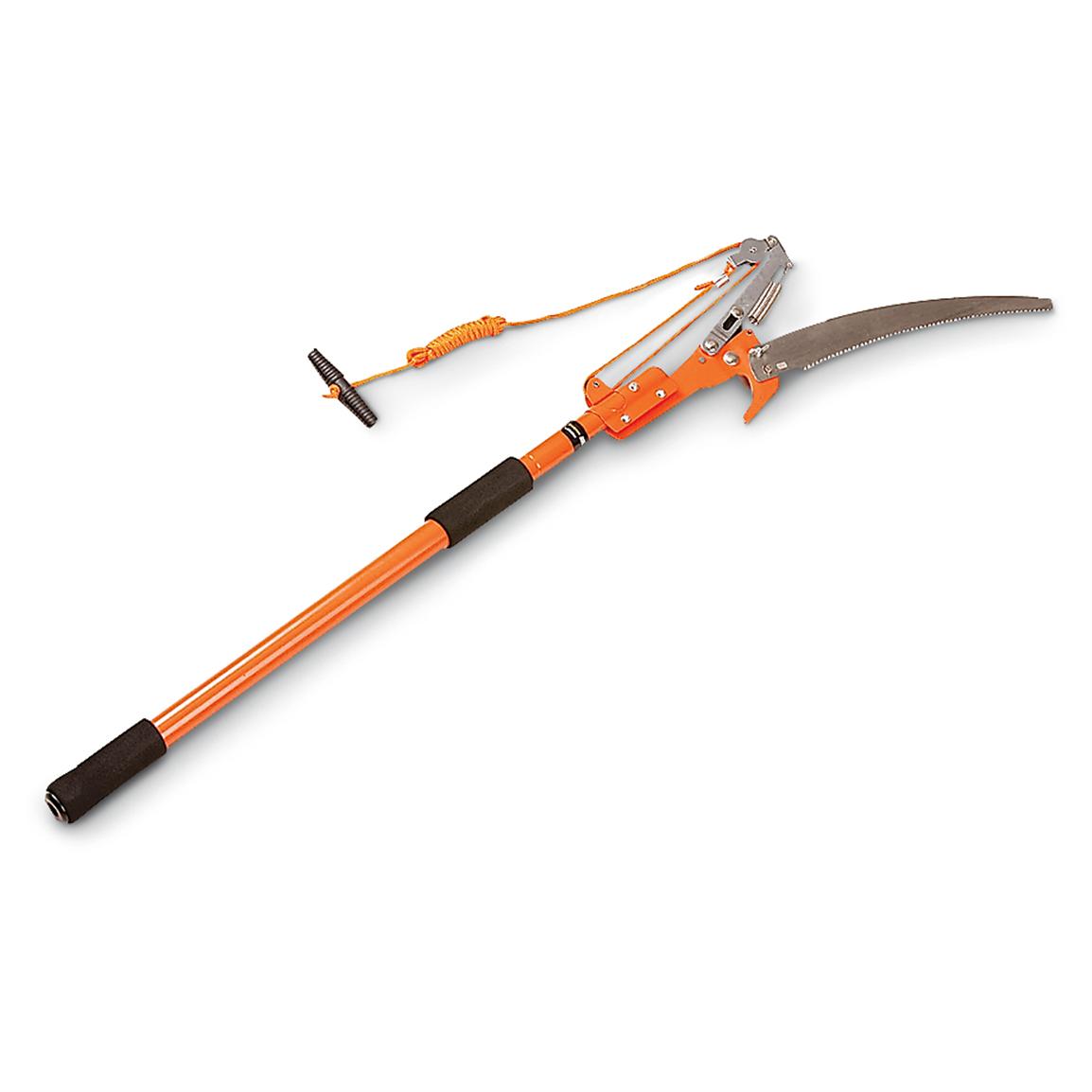 Pruning Saw
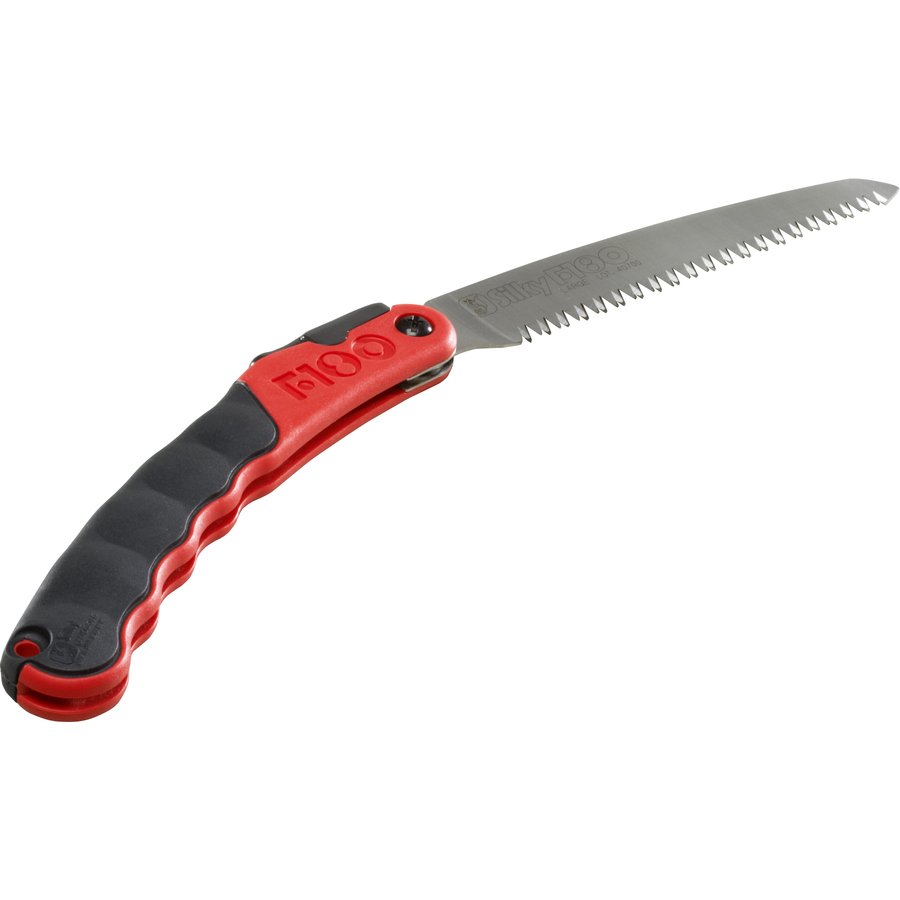 Pulaski Forester Axe
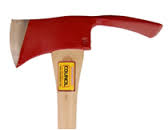 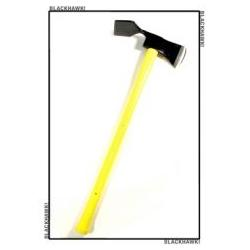 Relascop
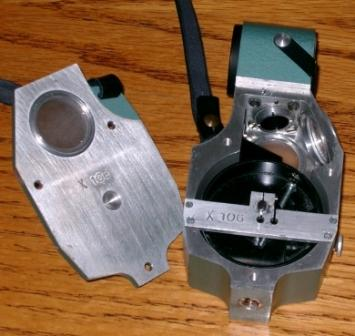 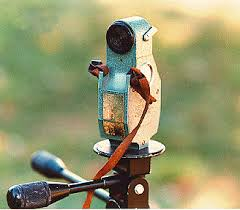 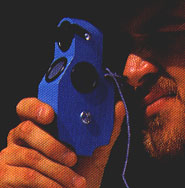 Safety Glasses
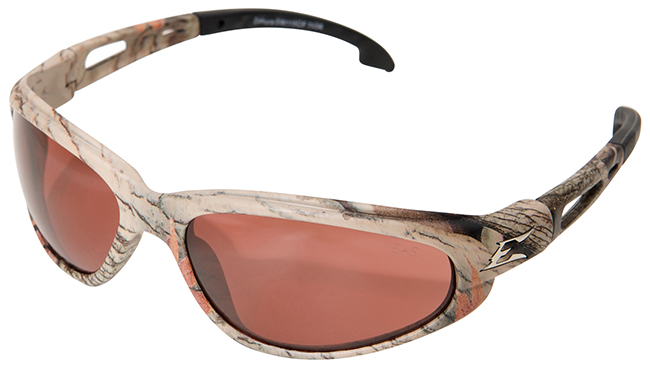 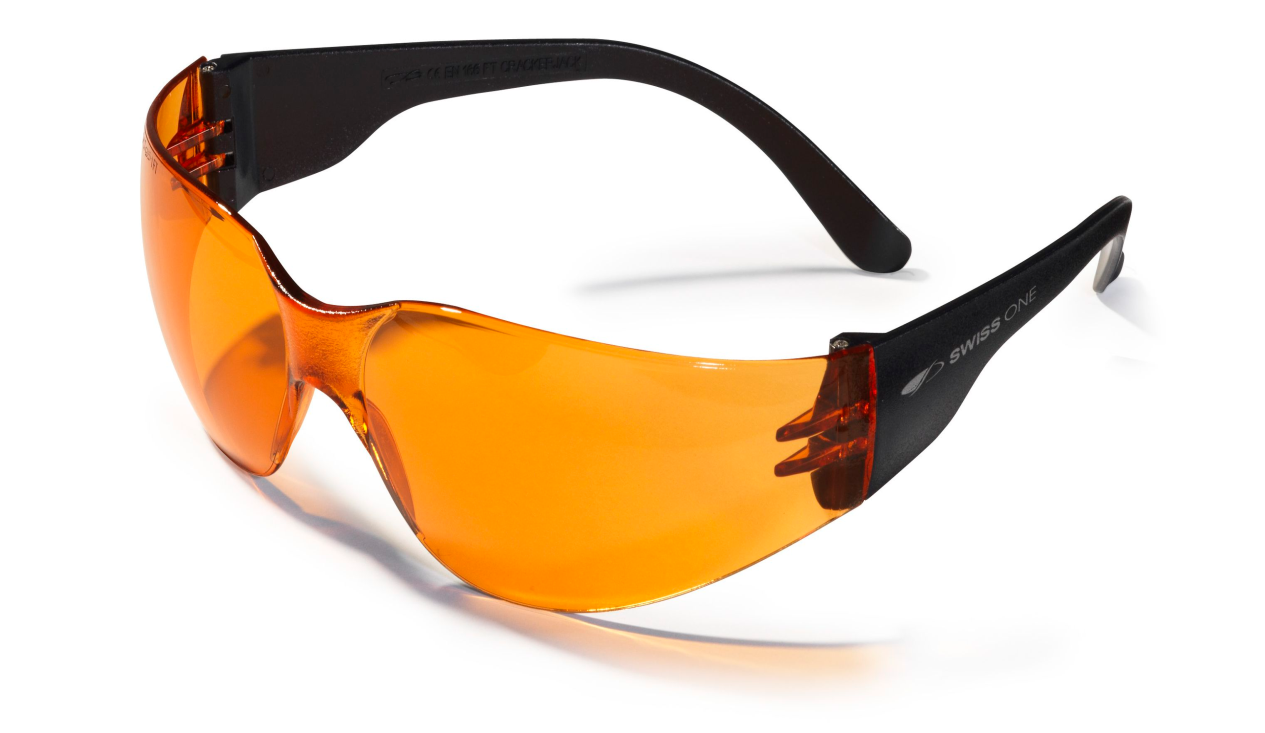 Safety Hard Hat
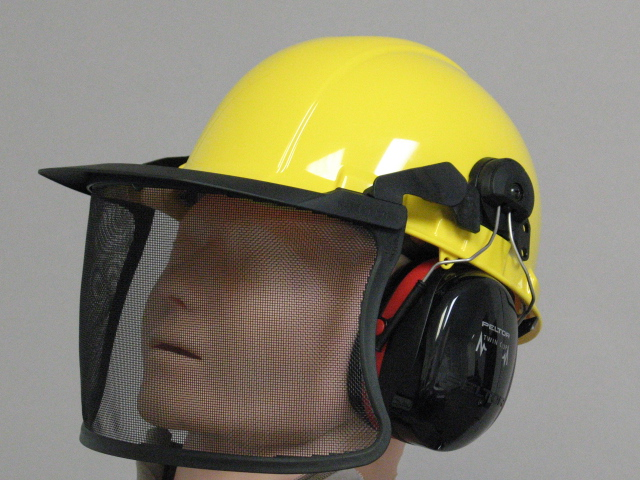 Scale Stick
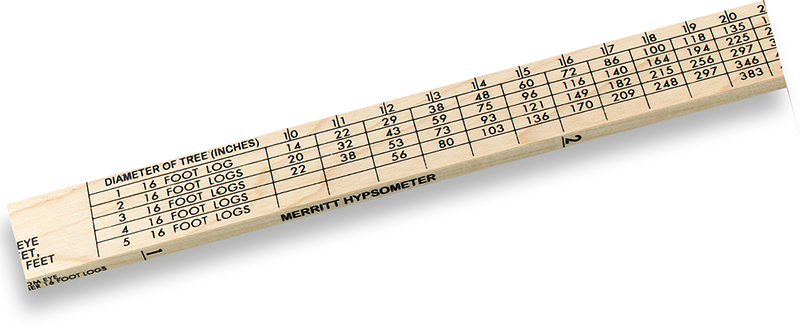 Secchi Disc
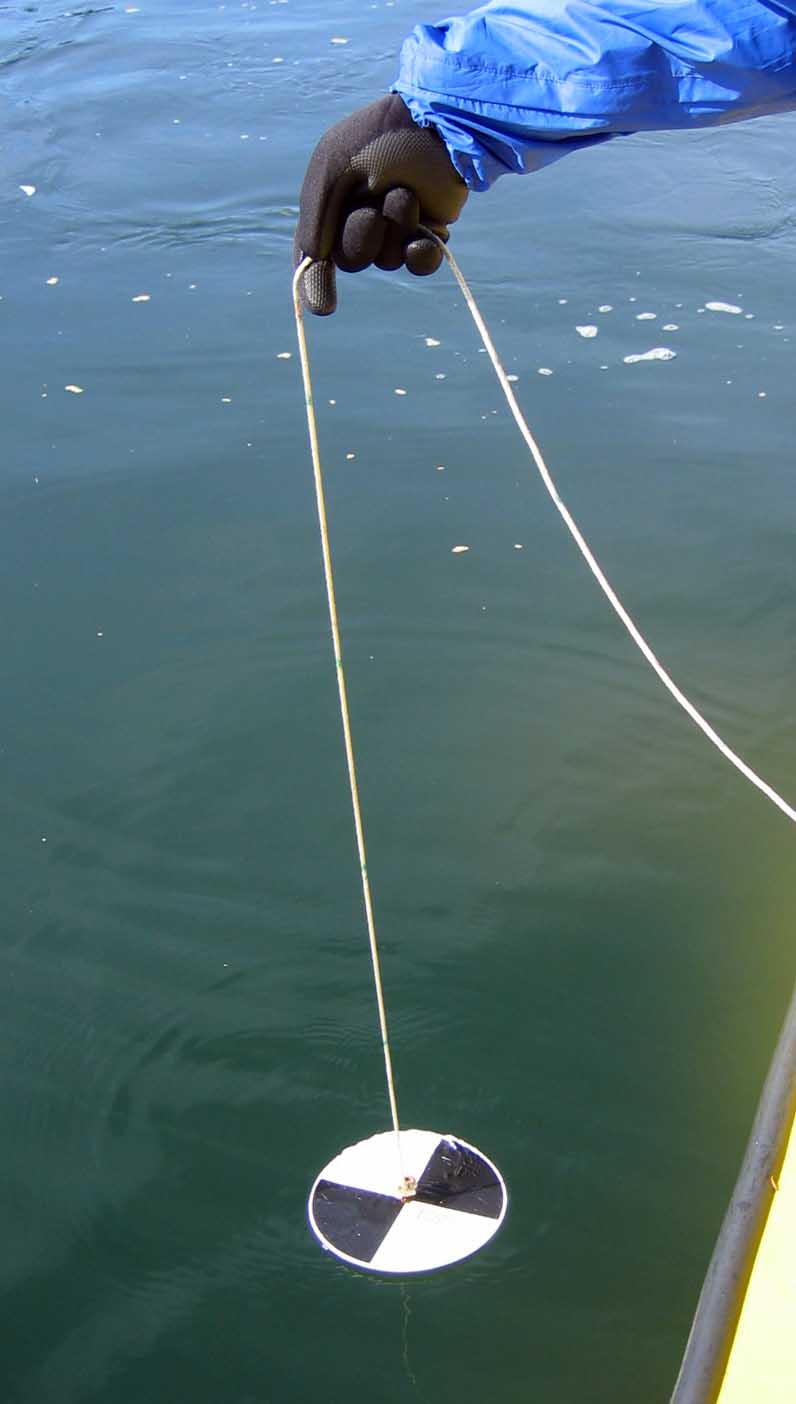 Soil Sampler
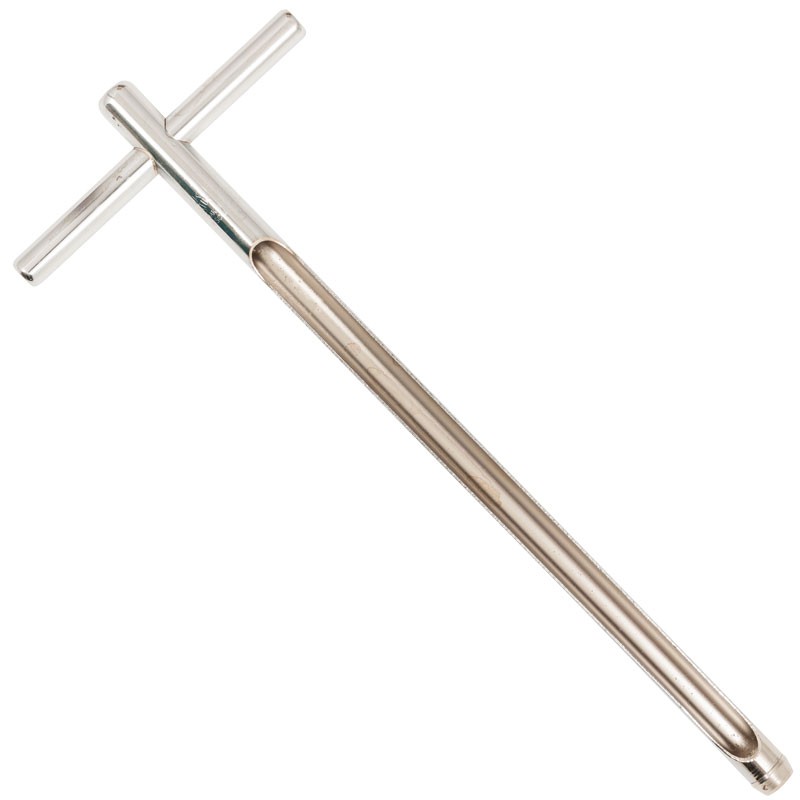 Soil Test Kit
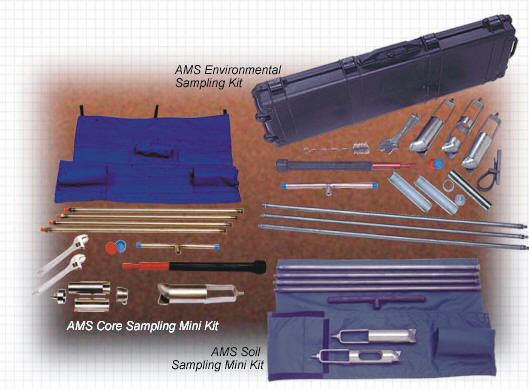 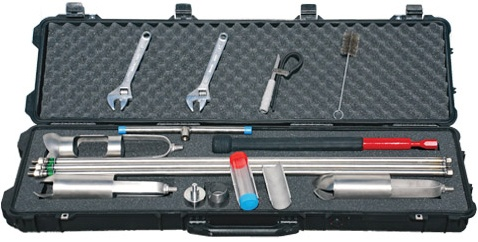 Staff Compass
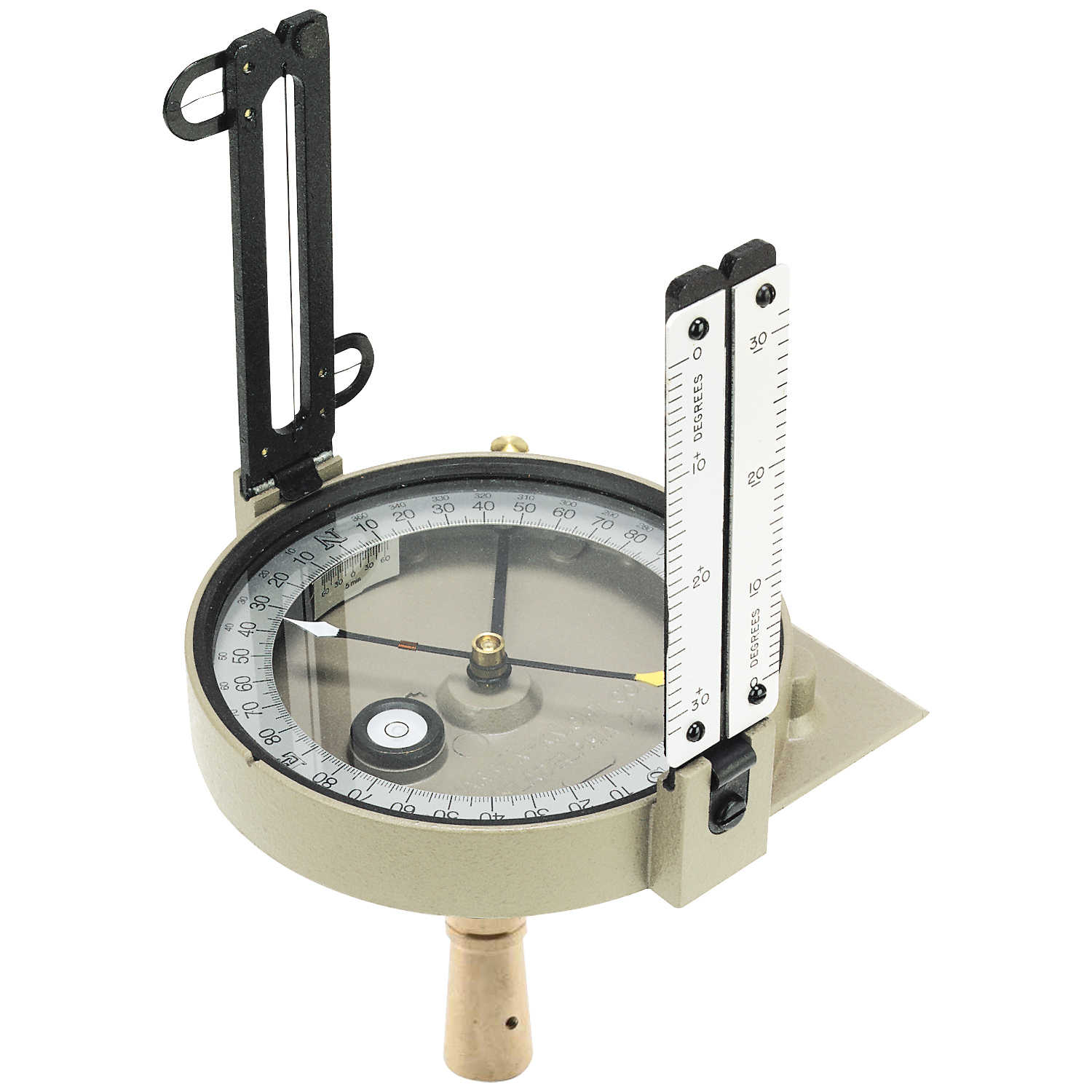 Staff Compass
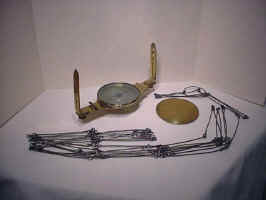 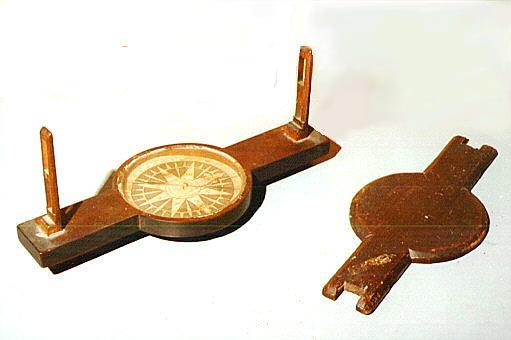 Stereoscope
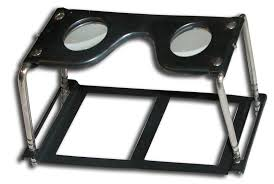 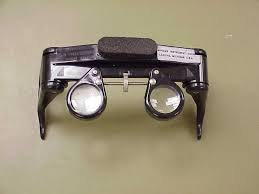 Tally Book
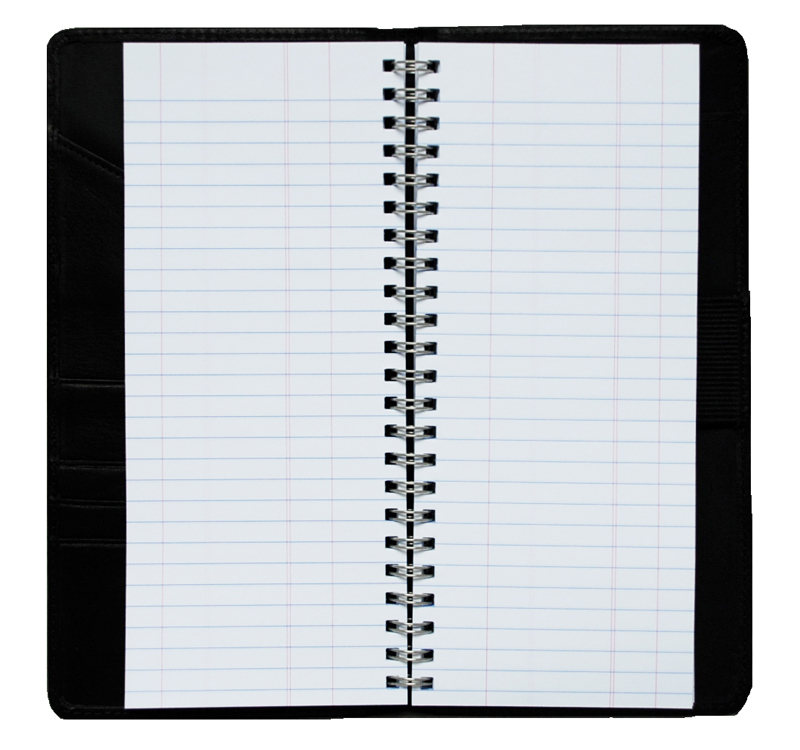 Tally Meter
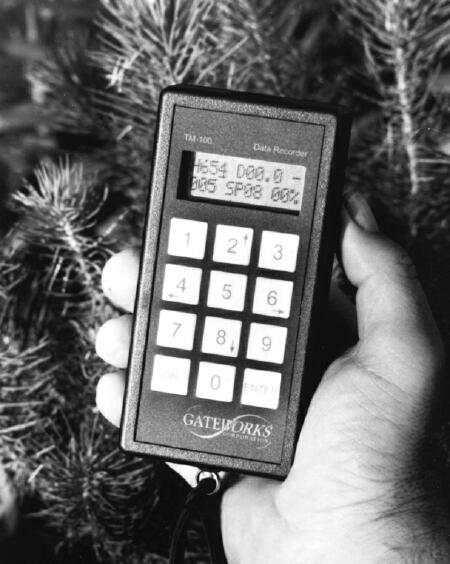 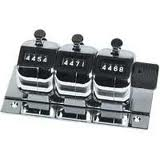 Timber Tongs
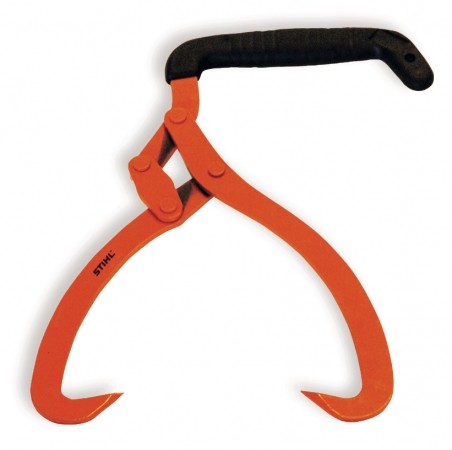 Tree Caliper
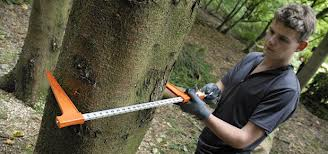 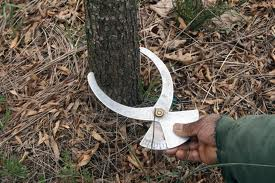 Tree Harvester
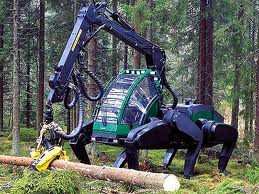 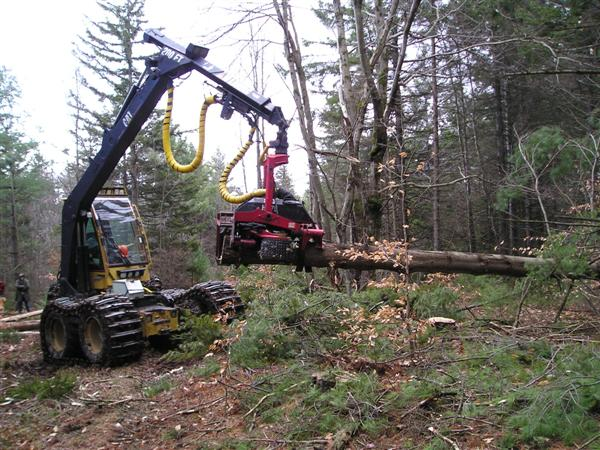 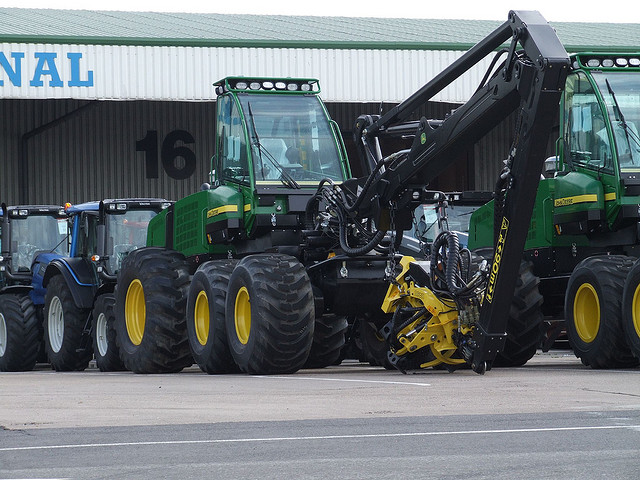 Tree Marking Gun
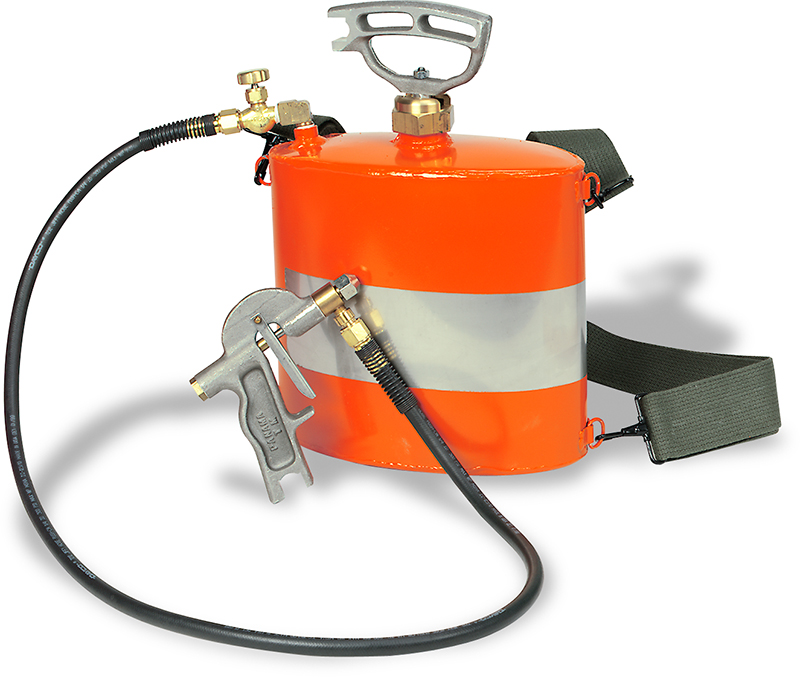 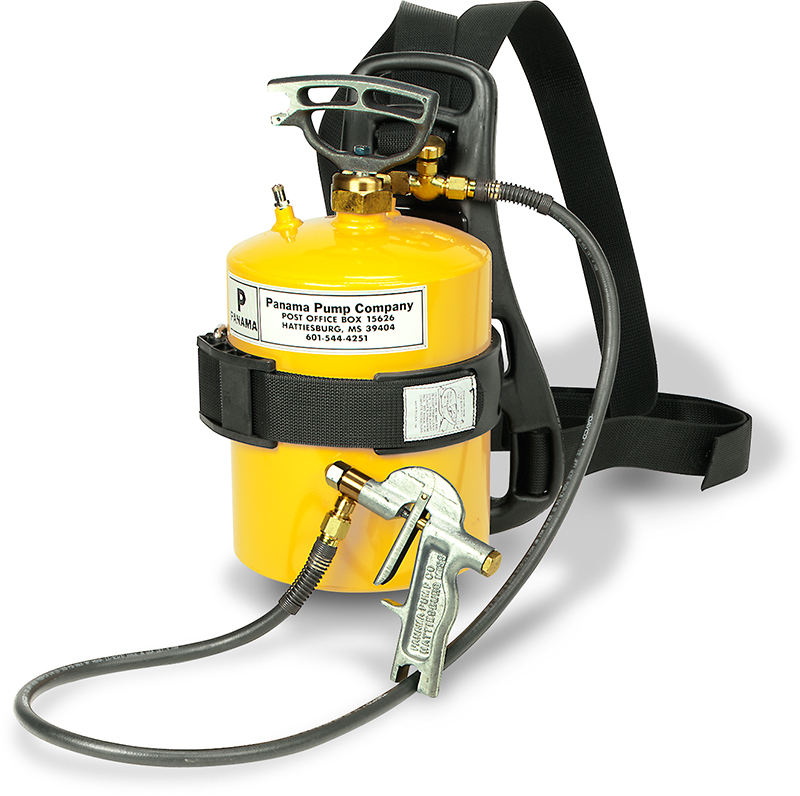 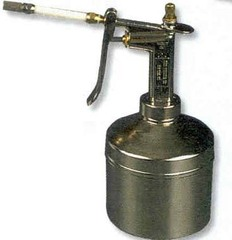 Tree Planting Hoe or Bar
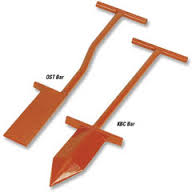 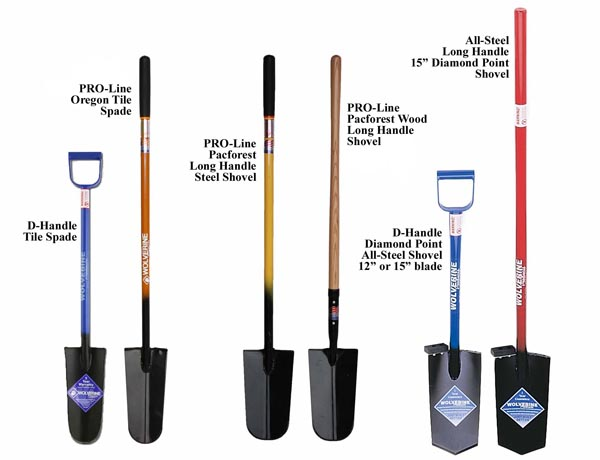 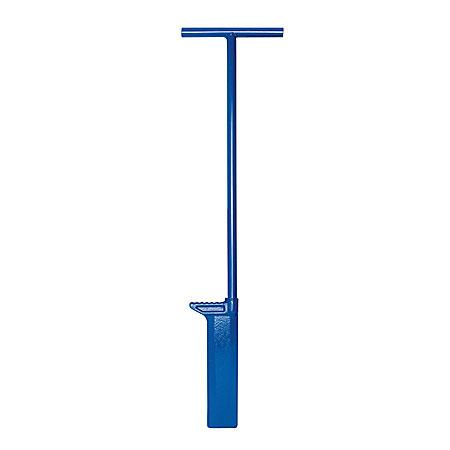 Tree Skidder
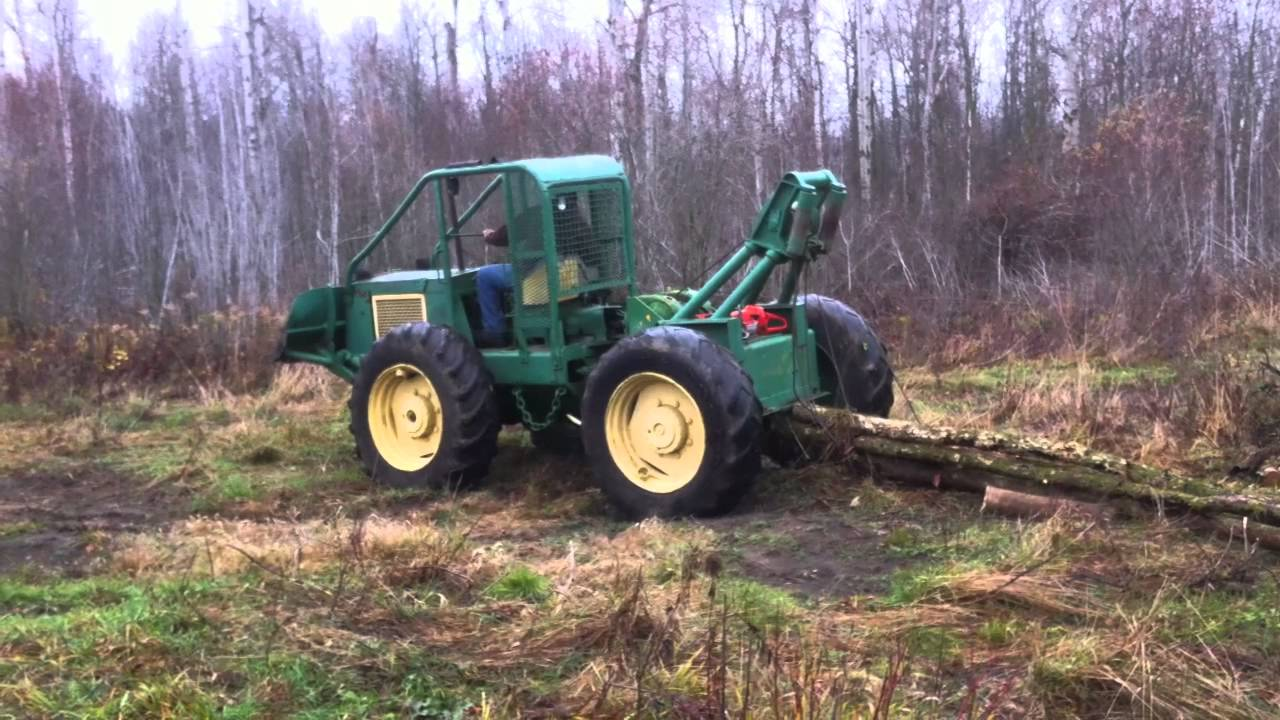 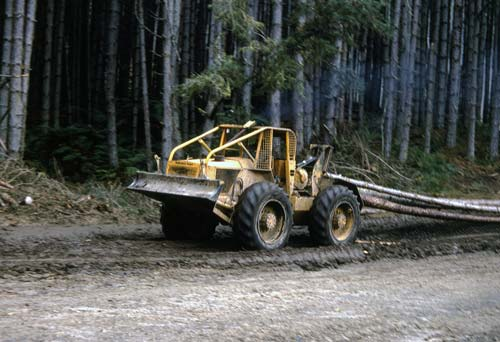 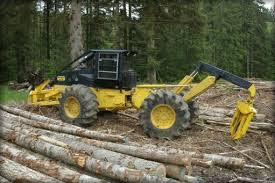 Water Sampler
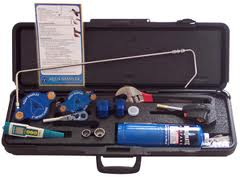 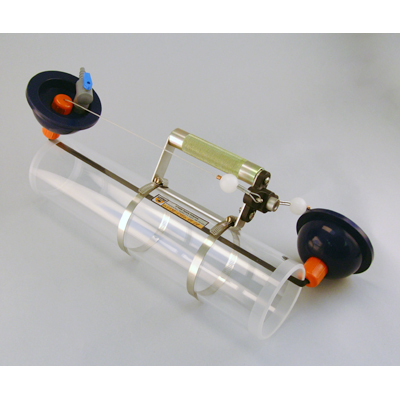 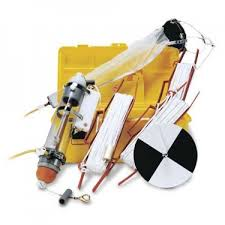 Water Test Kit
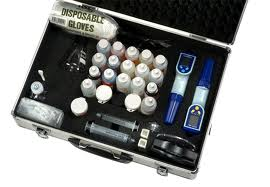 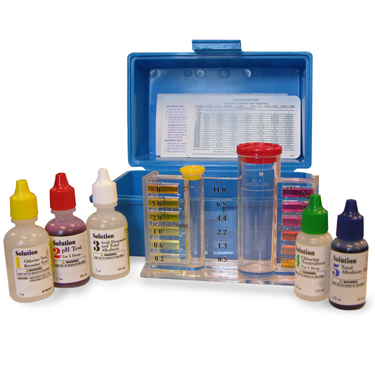 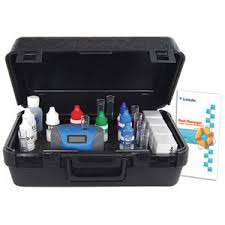 Wedge Prism
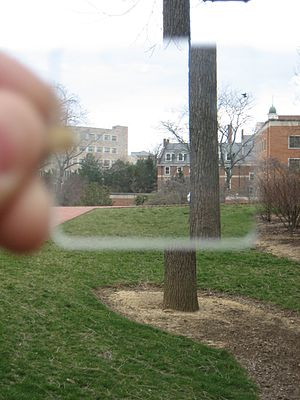 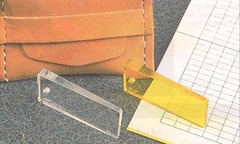